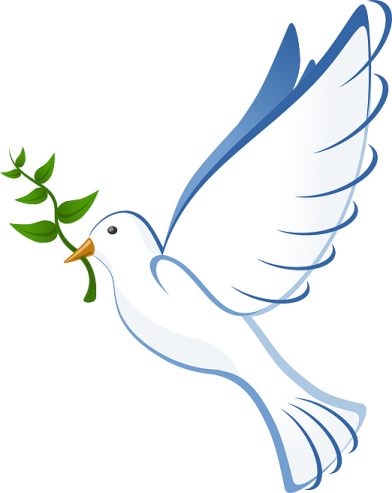 Εγκλίσεις Ρήματος
Όνομα Εκπαιδευτικού
Σχολείο
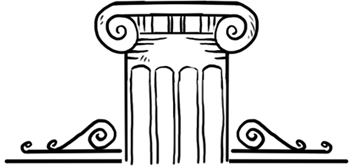 Εικόνες: https://pixabay.com
Εγκλίσεις Ρήματος
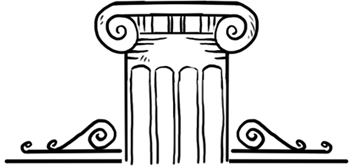 Το ρήμα στα νέα ελληνικά έχει τρεις (3) βασικές εγκλίσεις
Οι τρεις εγκλίσεις του ρήματος είναι η Οριστική, η Υποτακτική και η Προστακτική
Εικόνες:
https://pixabay.com
Οριστική
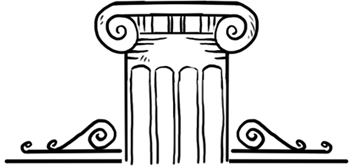 Η Οριστική δηλώνει κάτι που είναι πραγματικό, κάτι που συμβαίνει στ’ αλήθεια.
Η Οριστική έχει όλους τους χρόνους στην Ενεργητική και στην Παθητική Φωνή
Οι χρόνοι της Οριστικής είναι: Ενεστώτας, Παρατατικός, Αόριστος, Εξακολουθητικός Μέλλοντας, Στιγμιαίος Μέλλοντας, Παρακείμενος, Υπερσυντέλικος, Συντελεσμένος Μέλλοντας.
Εικόνες:
 https://pixabay.com
Οριστική: ενεργητική φωνή (-ω, α’ συζυγία) (1)
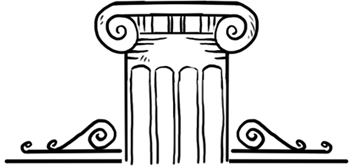 Εικόνες:
 https://pixabay.com
Οριστική: ενεργητική φωνή (-ω, α’ συζυγία) (2)
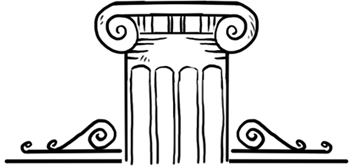 Εικόνες:
 https://pixabay.com
Οριστική: ενεργητική φωνή (-ώ, β’ συζυγία) (1)
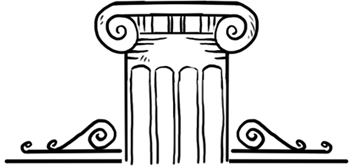 Εικόνες:
 https://pixabay.com
Οριστική: ενεργητική φωνή (-ώ, β’ συζυγία) (2)
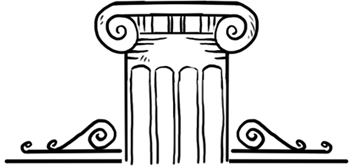 Εικόνες:
 https://pixabay.com
Οριστική: παθητική φωνή (-ομαι, α’ συζυγία) (1)
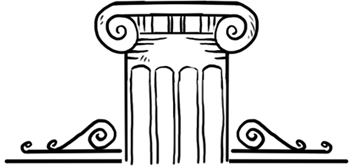 Εικόνες:
 https://pixabay.com
Οριστική: παθητική φωνή (-ομαι, α’ συζυγία) (2)
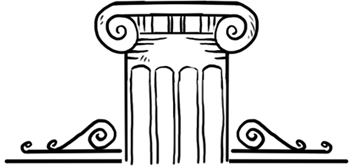 Εικόνες:
 https://pixabay.com
Οριστική: παθητική φωνή (-ιέμαι, β’ συζυγία) (1)
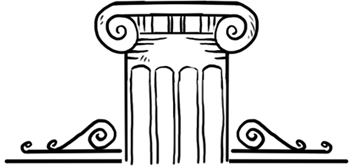 Εικόνες:
 https://pixabay.com
Οριστική: παθητική φωνή (-ιέμαι, β’συζυγία) (2)
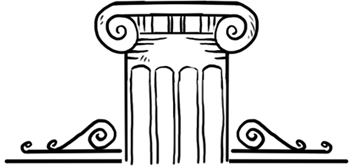 Εικόνες:
 https://pixabay.com